IKT TEHNOLOGIJA KAO UPRAVLJAČKI ALATBanja Luka, 14.10. 2015. godina
Cilj III dijela priručnika
svrha postojanja software-a u pravosuđu

skrenuti pažnju na najvažniji set podataka

skrenuti pažnju na bitnost statistike

skrenuti pažnju na kontinuirani monitoring putem informatičkih rješenja
Software-i u pravosuđu
Case Managament System (CMS)

SOKOP 

Sistem poslovne inteligencije (BI)
Case Managament System (CMS)
Svrha CMS sistema:

 ubrzavanje procesa rada

skraćivanje trajanja postupaka

dostupnost podataka za stranku

tačnost podataka

mogućnost praćenja statistike
.....
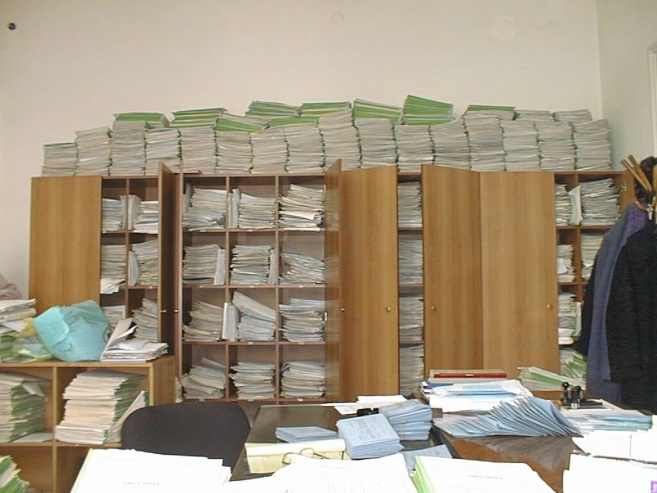 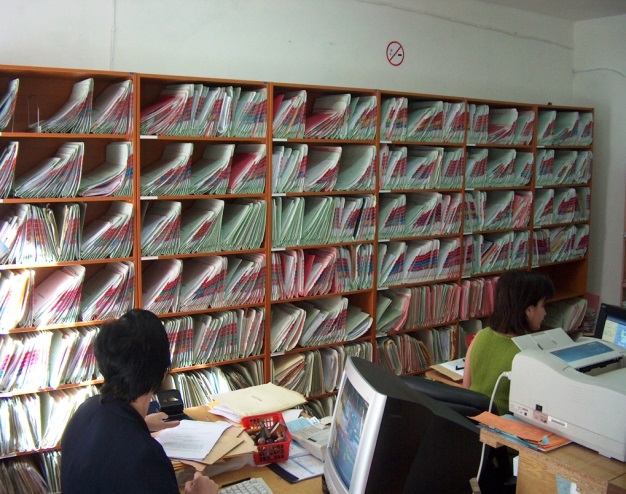 Case Managament System (CMS)
Kao upravljački alat:

 Razvoj u nekoliko etapa (obuka, unos podataka, provjera kvalitete podataka, korištenje podatak u svrhu statistike)


Upravljački alat svakog korisnika sistema
[Speaker Notes: CMS informatički alat koji korisniku pomaže da podatke sadržane u sistemu iskoristi na ispravan način i u pravo vrijeme kako bi imao korisnu informaciju koja će mu pomoći da naredni korak u postupanju bude  ispravan i u pravo vrijeme.]
Case Managament System (CMS)
Sa aspekta predsjednika suda podatke iz CMS sistema treba koristiti:

putem različitih izvještaja
izvještaje je potrebno preuzimati iz CMS-a periodično i po potrebi
analizu rada suda na osnovu izvještaja je potrebno vršiti kontinuirano
praćenje rada suda treba biti objektivno
Case Managament System (CMS)
Putem različitih izvještaja: kojih?

Broj riješenih/neriješenih predmeta 
Starosna struktura riješenih/neriješenih predmeta
Trajanje riješenih/neriješenih predmeta 
Plan rješavanja starih predmeta
Ostvarenje orijentacijske norme
Ostali izvještaji
Case Managament System (CMS)
Izvještaje je potrebno preuzimati iz CMS-a periodično i po potrebi
veoma je važno da u svakom momentu ima dostupnu informaciju o stanju suda 
cilj – poduzimanje adekvatnih mjere ukoliko se ukaže potreba za tim

Analizu rada suda na osnovu izvještaja je potrebno vršiti kontinuirano

Praćenje rada suda treba biti objektivno
realno i objektivno sagledati rezultate rada sudija/saradnika
subjektivni element treba svesti na minimum
dobre rezultate uposlenika pohvaliti, ali i poduzeti adekvatne mjere za osobe čiji rezultati nisu prihvatljivi
Sistem za obradu komunalnih predmeta (SOKOP)
Svrha SOKOP sistema:
smanjiti broj radnji 
smanjiti prostor potreban za skladištenje predmeta
omogućiti voditeljima postupka da savladaju veći broj predmeta istovremeno
smanjiti vrijeme između radnji na predmetu.
racionalizirati rad na terenu i 
omogućiti zajedničko postupanje za sve predmete sa istim izvršenikom
Sistem za obradu komunalnih predmeta (SOKOP)
SOKOP sistem kao upravljački alat omogućava predsjedniku suda:

uvid u svaki pojedinačni predmet
informaciju o fazi u kojoj se predmet nalazi
informaciju koji je sudija/stručni saradnik zadužen određenim predmetom
izvještaji
Sistem poslovne inteligencije (BI)
Svrha BI sistema

lakše upravljanje statističkim podacima
kombinacija i dostupnost različite vrste podataka na jednom mjestu
efikasnijeg upravljanja i veće dostupnosti informacija
omogućeno praćenje kretanja stanja u sudu tj. trendova
Sistem poslovne inteligencije (BI)
BI kao upravljački alat

kreirane jedinstvene kontrolne table

relevantni i brzi odgovore na glavna pitanja :
Kako sud obavlja posao?
Kakvo je stanje sa kašnjenjem? Da li je bolje ili gore?
Da li sud postupa u okviru odluka donesenih od strane VSTV-a BiH?
Da li se plan za rješavanje zastarjelih predmeta sprovodi u skladu sa planiranim?
Koji odjeli postižu najveću normu  a koji odjeli zaostaju?
U kojim odjelima se pojavljuju kašnjenja?
Svrha redovnog praćenja rada suda je:

Reagovanje na vrijeme

Sprečavanje nastanka problem 

Proaktivanost
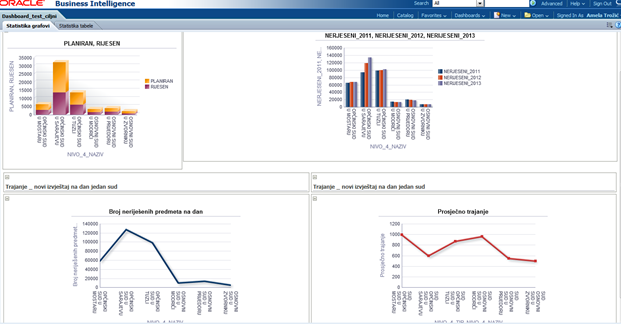 Hvala na pažnji